St. Jacobus-Schule - Evangelische Sekundarschule Breckerfeld (ESB)
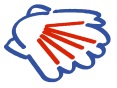 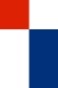 St. Jacobus-Schule
Vielfalt unter einem Dach
Einzigartig in NRW
St. Jacobus-Schule - Evangelische Sekundarschule Breckerfeld (ESB)
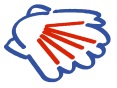 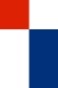 St. Jacobus-Schule
Evangelische Sekundarschule Breckerfeld (ESB)
St. Jacobus-Schule - Evangelische Sekundarschule Breckerfeld (ESB)
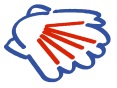 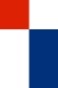 Der Schulträger
Die ESB ist eine Schule in der Trägerschaft der Ev. Kirche von Westfalen.
Die EKvW hat derzeit 9 Schulen in ihrer Trägerschaft, darunter 2 Sekundarschulen, 2 Realschulen, eine Gesamtschule und vier Gymnasien.
St. Jacobus-Schule - Evangelische Sekundarschule Breckerfeld (ESB)
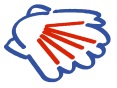 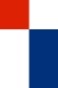 Die Sekundarschule allgemein
Eine Sekundarschule umfasst die Jahrgänge 5 bis 10 und ist in der Regel Ganztagsschule.
In diesem Schuljahr gibt es über 115 Sekundarschulen in NRW.
Man unterscheidet vier verschiedene Typen von Sekundarschulen:
	> integrierte / teilintegrierte Sekundarschultypen.
	> zwei  kooperative Sekundarschultypen.
St. Jacobus-Schule - Evangelische Sekundarschule Breckerfeld (ESB)
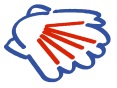 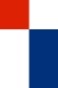 Die Sekundarschule in Breckerfeld
Nur die Evangelische Sekundarschule Breckerfeld ist eine kooperative Sekundarschule mit den drei Bildungsgängen:
    > Gymnasium
    > Realschule
    > Hauptschule
Gestartet ist die vierzügige ESB mit dem Schuljahr 2012 /13.
St. Jacobus-Schule - Evangelische Sekundarschule Breckerfeld (ESB)
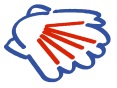 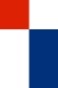 Die Sekundarschule in Breckerfeld
In den Klassen 5 und 6 wird unter besonderer Berücksichtigung der individuellen Förderung gemeinsam gelernt.
In Klasse 5 haben die Schülerinnen und Schüler dazu 6 Wochenstunden Deutsch, Englisch und Mathematik. In Klasse 6 jeweils 5 Stunden.
St. Jacobus-Schule - Evangelische Sekundarschule Breckerfeld (ESB)
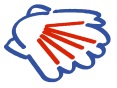 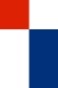 Die Sekundarschule in Breckerfeld
Ab dem 7. Jahrgang erfolgt der Unterricht in den Bildungsgängen Gymnasium, Realschule und Hauptschule.
Ein Wechsel zwischen den Zügen ist unter bestimmten Voraussetzungen bis zum Beginn der Klasse 9 möglich.
Fördermaßnahmen unterstützen die Durchlässigkeit zwischen den Bildungsgängen.
St. Jacobus-Schule - Evangelische Sekundarschule Breckerfeld (ESB)
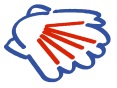 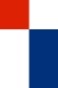 Die Ev. Sekundarschule  Räumlichkeiten I
Die ESB nutzt derzeit mit den Jahrgängen 7, 8 und 9 das Gebäude der Evangelischen Realschule Breckerfeld.
Im städtischen Schulzentrum Breckerfeld werden eigens hergerichtete Klassen-, Fach- und Verwaltungsräume von der ESB genutzt.
Die Jahrgänge 5 und 6 sind dort untergebracht.
St. Jacobus-Schule - Evangelische Sekundarschule Breckerfeld (ESB)
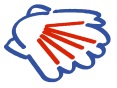 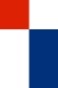 Die Ev. Sekundarschule Räumlichkeiten II
Die Klassenräume sind / werden in allen genutzten Gebäuden ausgestattet mit Schülerschränken, Schließfächern für alle Schüler, Vortragspulten, Whiteboards, Beamern, Internetzugang und Lerntheken.
Die Schülertoiletten an der Pausenhalle des Realschulgebäudes sind 2012 komplett neu gebaut worden. Die Pausenhalle selbst wurde in den Sommerferien 2016 renoviert.
Ein kleineres Selbstlernzentrum befindet sich im Realschulgebäude.
St. Jacobus-Schule - Evangelische Sekundarschule Breckerfeld (ESB)
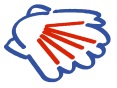 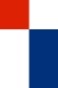 Die Ev. SekundarschuleSchülerschaft
Die ESB steht grundsätzlich allen Breckerfelder Schülerinnen und Schülern und allen Schülerinnen und Schülern aus der Region (u.a. Ennepetal, Schalksmühle, Hagen) offen.
St. Jacobus-Schule - Evangelische Sekundarschule Breckerfeld (ESB)
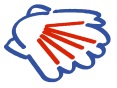 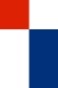 Aufnahme
Eingerichtet werden maximal 4 parallele Züge mit  jeweils 25 Schülerinnen und Schülern.
Ein Auswahlverfahren beim Übergang von der Grundschule in die ESB findet nicht statt, solange die Anmeldezahl 100 Schülerinnen und Schüler nicht überschreitet.
St. Jacobus-Schule - Evangelische Sekundarschule Breckerfeld (ESB)
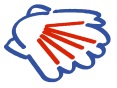 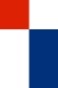 Ganztag I
Die ESB ist eine gebundene Ganztagsschule.
Unterrichtsbeginn ist 7.35 Uhr. Der Unterricht / die schulischen Angebote enden am Montag, Mittwoch und Donnerstag jeweils um 15.15 Uhr, am Dienstag und Freitag jeweils um 12.45 Uhr.
St. Jacobus-Schule - Evangelische Sekundarschule Breckerfeld (ESB)
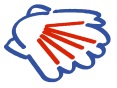 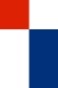 Ganztag II
Seit Februar 2016 steht eine neue Mensa zur Verfügung, in der montags, mittwochs und donnerstags ein warmes Mittagessen eingenommen werden kann.
Zusätzlich gibt es einen Kioskbetrieb.
Die ESB bietet in der 60minütigen Mittagspause eine Vielzahl von betreuten Beschäftigungsmöglichkeiten, zum Beispiel Sport, Technik, Tanz, Spiele.
St. Jacobus-Schule - Evangelische Sekundarschule Breckerfeld (ESB)
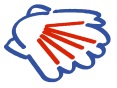 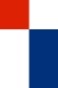 Die Klassen 5 und 6
Die Lehrpläne für die Klassen 5 und 6 orientieren sich an denen der Gesamtschule und der Realschule. Dadurch werden auch gymnasiale Standards gesichert.
Die Lerngruppen in den 5. und 6. Klassen sind durchgängig heterogen zusammengesetzt.
Wahlweise erhalten Schülerinnen und Schüler in / ab Klasse 6 Unterricht in einer zweiten Fremdsprache (Französisch).
Schüler, die in Klasse 6 nicht Französisch wählen,                                                   erhalten Unterricht im Fachbereich Arbeitslehre II.
Die Klassen 5 und 6 haben jeweils eine Klassenlehrerstunde pro Woche.
St. Jacobus-Schule - Evangelische Sekundarschule Breckerfeld (ESB)
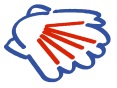 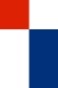 Die Bildungsgänge ab Klasse 7 (I)
Ab Klasse 7 werden schulformspezifische Bildungsgänge (zweite kooperative Form der Sekundarschule) eingerichtet:  Gymnasialzweig, Realschulzweig und Hauptschulzweig. Der gymnasiale Zweig orientiert sich am „G9“.
Maßgeblich ab Klasse 7 sind die Stundentafeln der jeweiligen Schulform.
St. Jacobus-Schule - Evangelische Sekundarschule Breckerfeld (ESB)
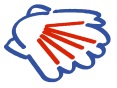 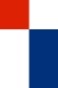 Die Bildungsgänge ab Klasse 7 (II)
Ab Jahrgang 8 wird Spanisch als weitere Fremdsprache angeboten (Gymnasium, Realschule).
In der Realschule  wird ab Jahrgang 8 das Fach Hauswirtschaft in Kombination mit Textilgestaltung als Alternative zu Spanisch angeboten.
Im Gymnasium  wird ab Jahrgang 8 das Fach Mint (Naturwissenschaften) als Alternative zu Spanisch angeboten.
St. Jacobus-Schule - Evangelische Sekundarschule Breckerfeld (ESB)
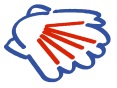 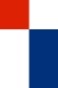 Abschlüsse u. Übergänge I
Die ESB bereitet die Schülerinnen und Schüler darauf vor, ihren Bildungsweg in der gymnasialen Oberstufe, an einem Berufskolleg oder in der Berufsausbildung fortzusetzen.
Am Ende der Klasse 10 werden alle Abschlüsse der Sekundarstufe I vergeben: 
	> Hauptschulabschluss Klasse 9 und  10 	
	> Fachoberschulreife
	> Fachoberschulreife mit Q-Vermerk zum Besuch 	   der gymnasialen Oberstufe
St. Jacobus-Schule - Evangelische Sekundarschule Breckerfeld (ESB)
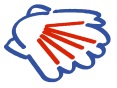 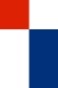 Abschlüsse u. Übergänge II
Schüler im gymnasialen Bildungsgang erwerben mit der Erfüllung der Versetzungsbedingungen des Gymnasiums die Berechtigung zum Besuch der gymnasialen Oberstufe. Bei guten Leistungen ist auch der direkte Übergang in die Qualifikationsphase des Gymnasiums möglich.
St. Jacobus-Schule - Evangelische Sekundarschule Breckerfeld (ESB)
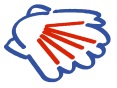 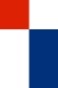 Kooperationspartner für gymnasiale Standards
Kooperationspartner für den Besuch der gymnasialen Oberstufe sind die Hildegardis-Schule (Gymnasium) in Hagen, das Reichenbachgymnasium in Ennepetal und das Berufskolleg Cuno II in Hagen.
Natürlich ist bei entsprechendem Abschluss auch der Besuch der gymnasialen Oberstufe an jedem anderen Gymnasium, an jeder Gesamtschule und an Berufskollegs mit gymnasialer Oberstufe möglich.
St. Jacobus-Schule - Evangelische Sekundarschule Breckerfeld (ESB)
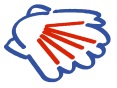 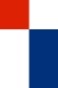 Weitere Kooperationspartner
Die 5 Berufskollegs in Hagen
Stadt Breckerfeld
Diakonische Einrichtungen in und um Breckerfeld
Agentur für Arbeit in Hagen
Wirtschaftsjunioren, Arbeitgeberverband Hagen, Sparkasse Ennepetal-Breckerfeld, Diakonie im Kirchenkreis Hagen
…
St. Jacobus-Schule - Evangelische Sekundarschule Breckerfeld (ESB)
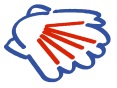 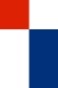 Relationen Schüler je Lehrerstelle
16,27: Sekundarschule
17,86: Hauptschule
19,88: Gymnasium Sek. I
20,94: Realschule
> 20% Stellenzuschlag Ganztag
St. Jacobus-Schule - Evangelische Sekundarschule Breckerfeld (ESB)
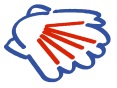 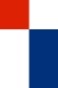 Anmeldetermine
Anmelden können Sie Ihr Kind vom 6. bis zum 8. Februar 2017 jeweils in der Zeit von 8. 00 bis 16. 00 Uhr.